My story
Ningning Zhuang
Name: Ningning Zhuang

Place of Birth: Ningbo, China
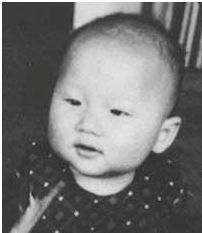 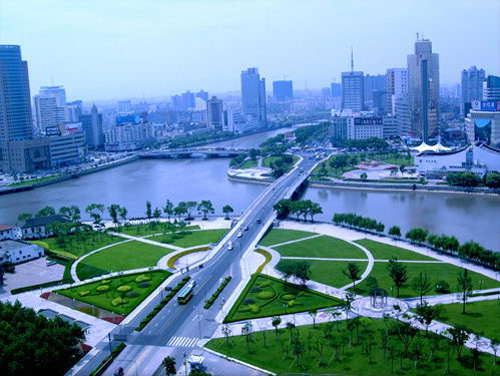 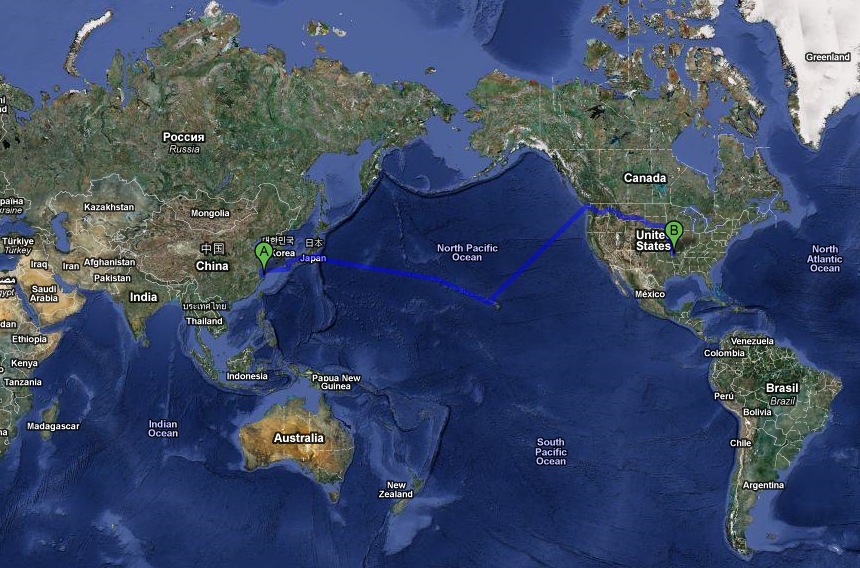 City of Ningbo
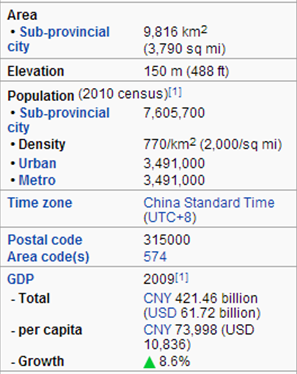 Ningbo vs. Fayetteville
Ningbo
Fayetteville
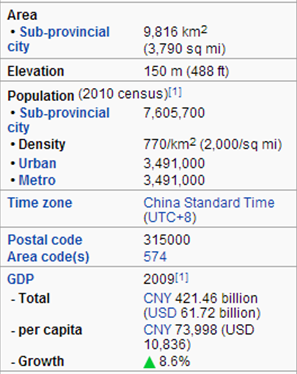 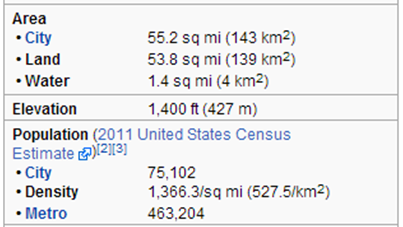 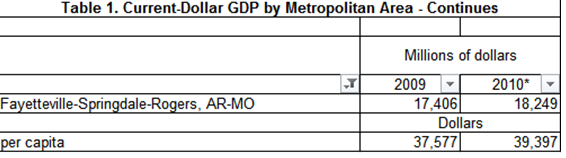 Industries of Ningbo
Textiles: Ningbo International Fashion Festival
Electrical products, Industrial tools:
Ningbo Economic & Technological Development Zone
Ningbo National Hi-Tech Industrial Development Zone
Ningbo Free Trade Zone
Nordic Industrial Park
Port of Ningbo
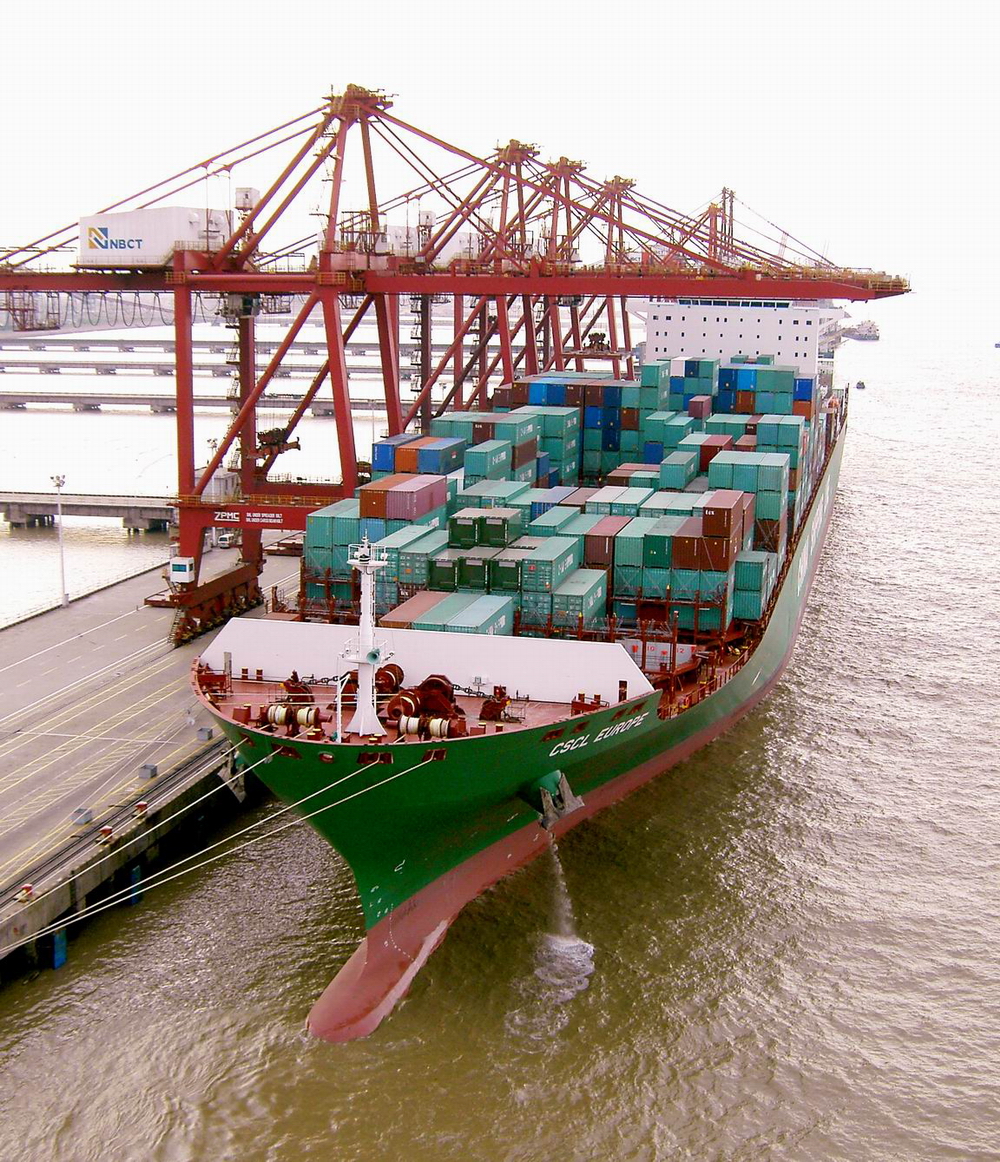 A modern multi-purpose 
    deep water port
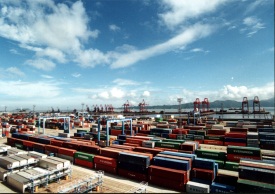 Hangzhou Bay Bridge
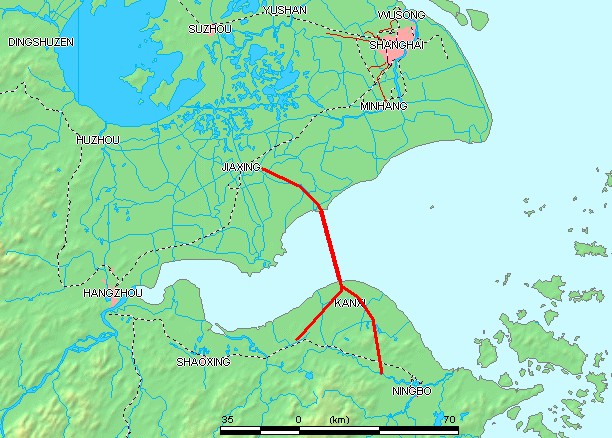 The longest trans-oceanic bridge
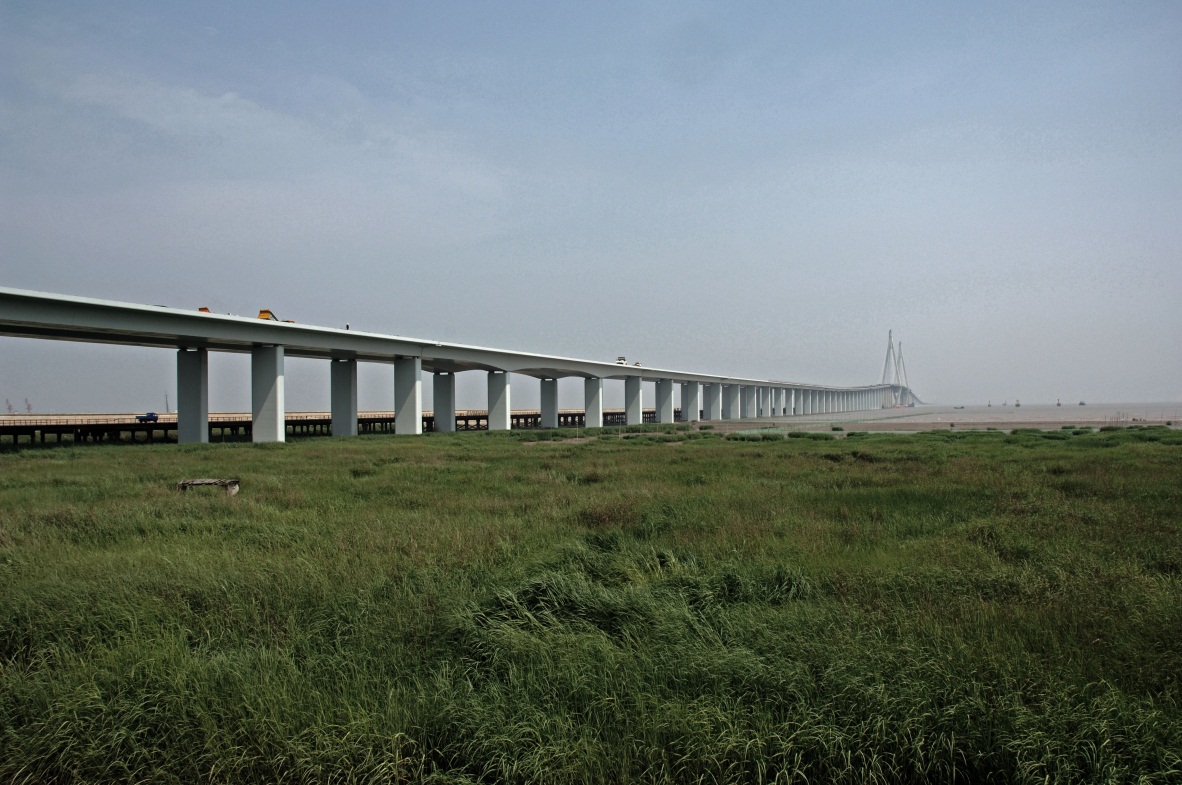 Almost 600 experts spent nearly a decade designing the bridge

Offshore construction
Weather
Toxic methane gas
Ancient & Modern
Tianyi Chamber: built in 1516; the oldest surviving library building in China
Tianyi Chamber
Its collection includes woodblock and handwritten copies of the Confucian classics, rare local histories and lists of the candidates successful in imperial examinations
Tianyi Square
The biggest multi-function square in China
Musical fountain
The highest musical fountain in Asia with a height of 40 meters (131.2335958 feet)
Downtown Ningbo
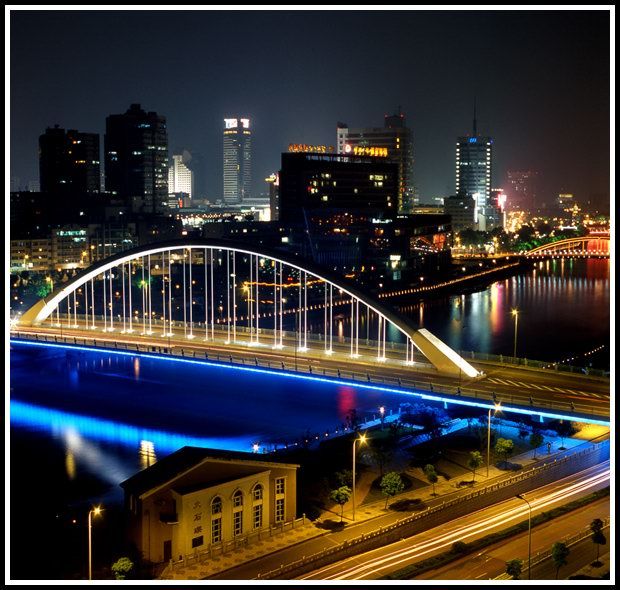 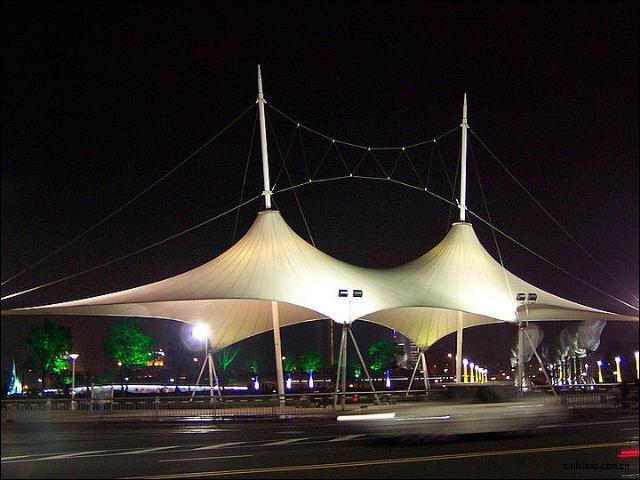 My family
A family of three
My parents
My father: 
an elementary school P.E teacher


My mother: 
a ship factory worker
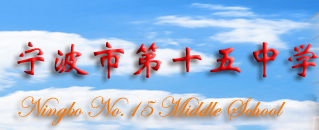 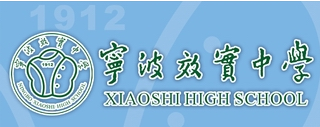 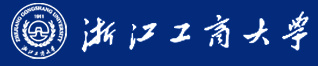 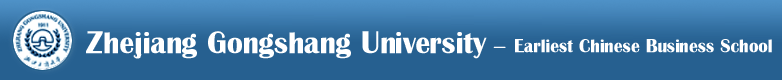 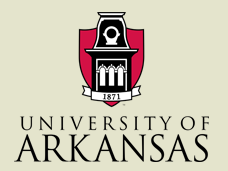 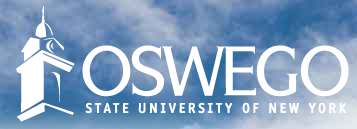 My elementary school
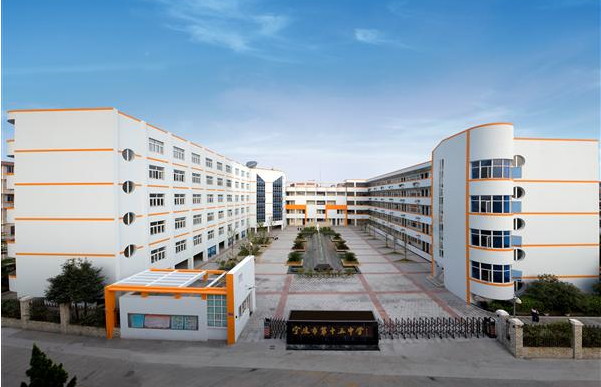 My middle school
My high school
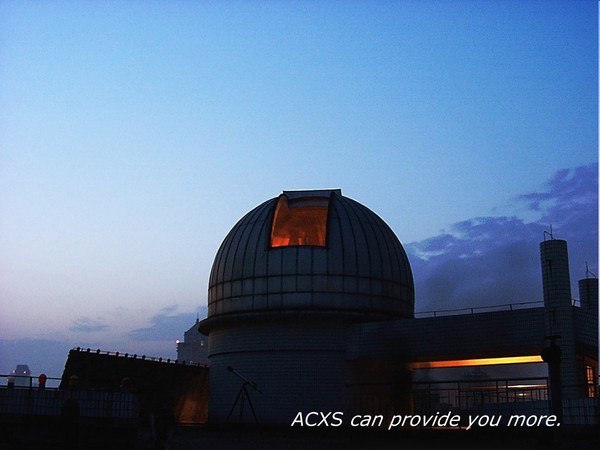 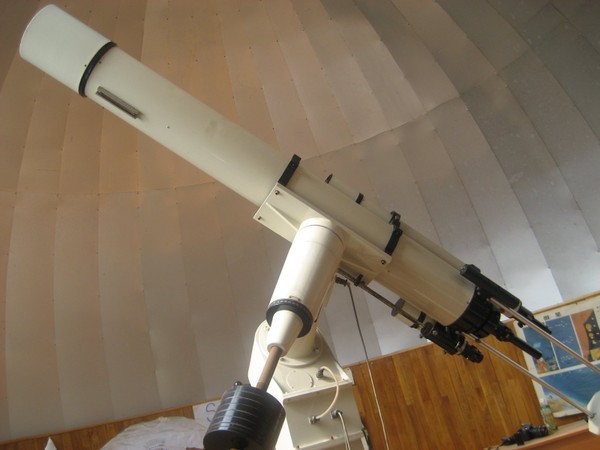 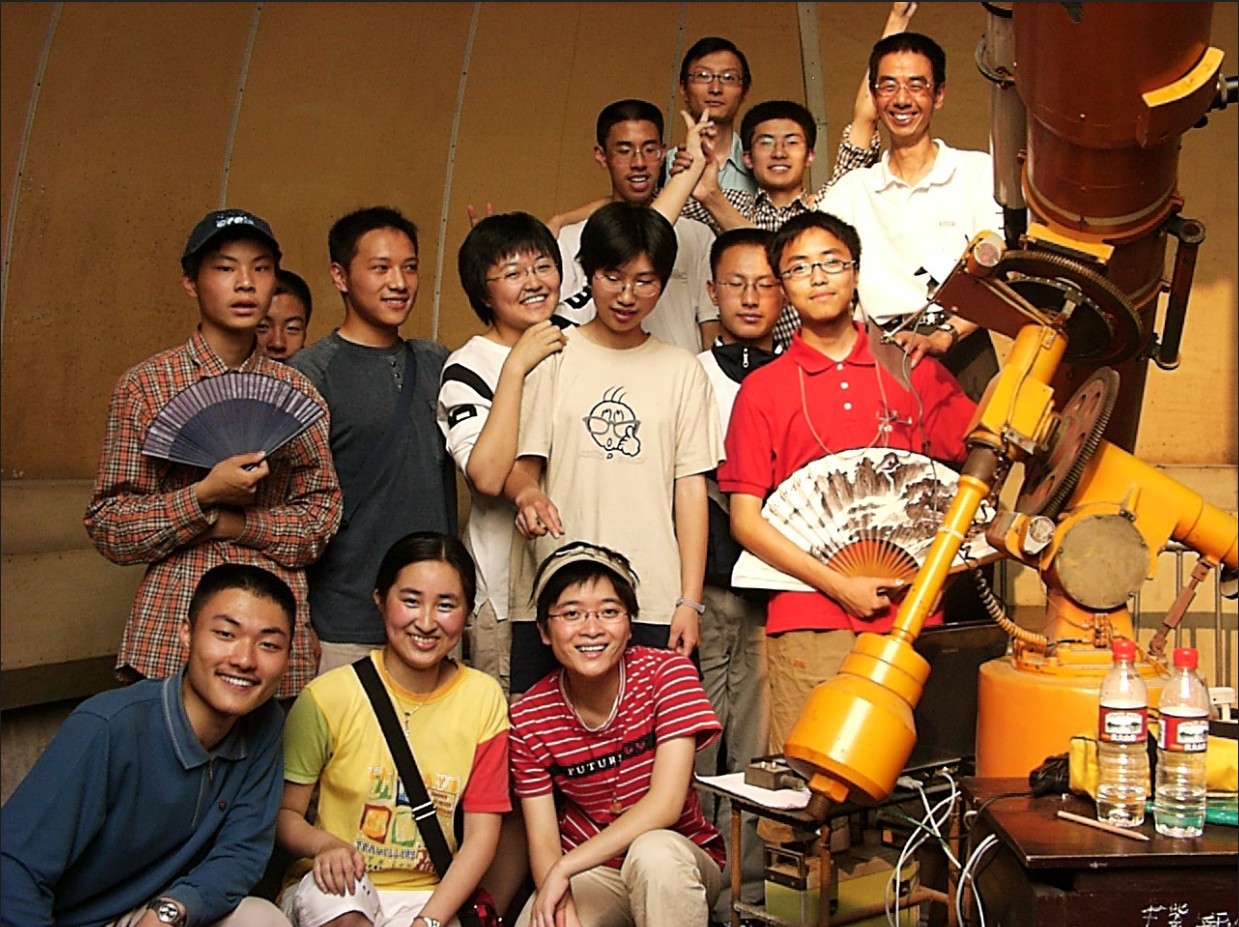 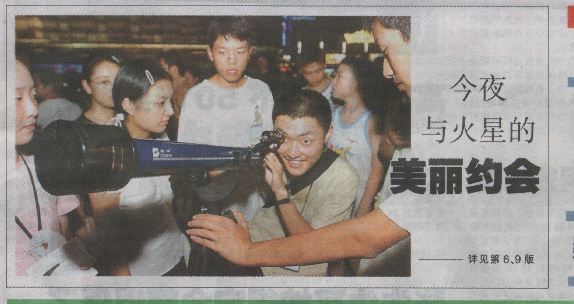 My college
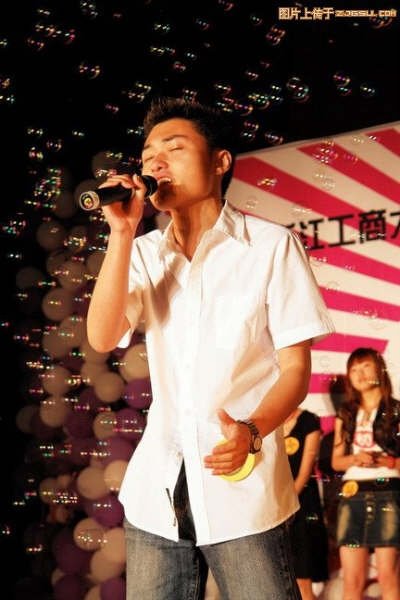 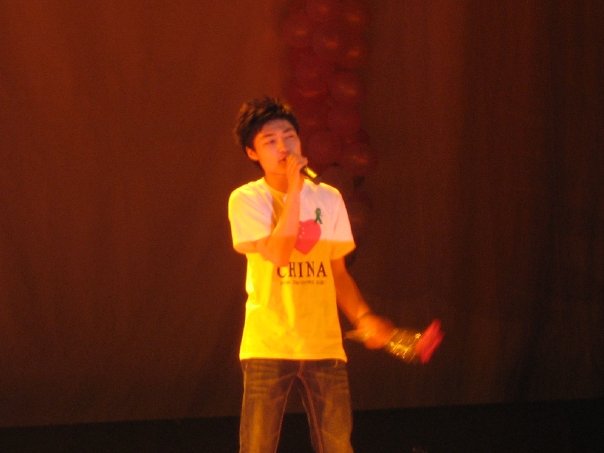 My college in USA
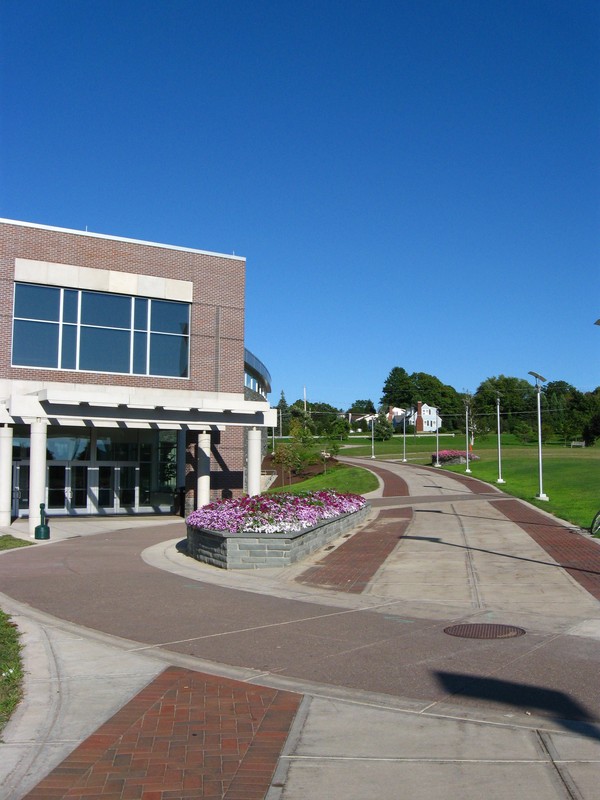 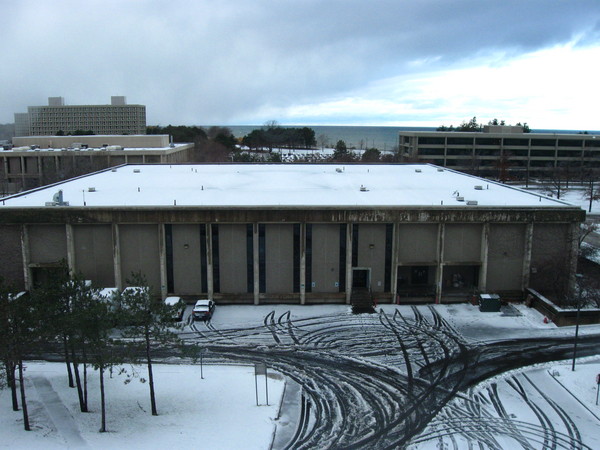 My graduate school
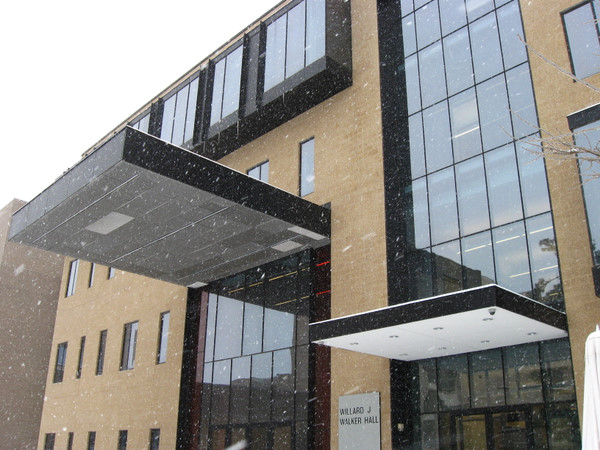 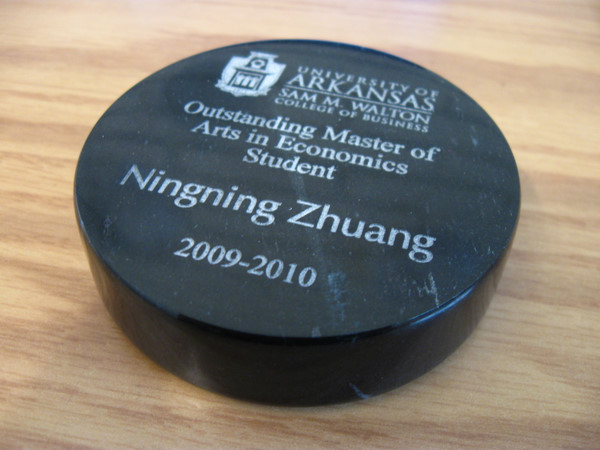 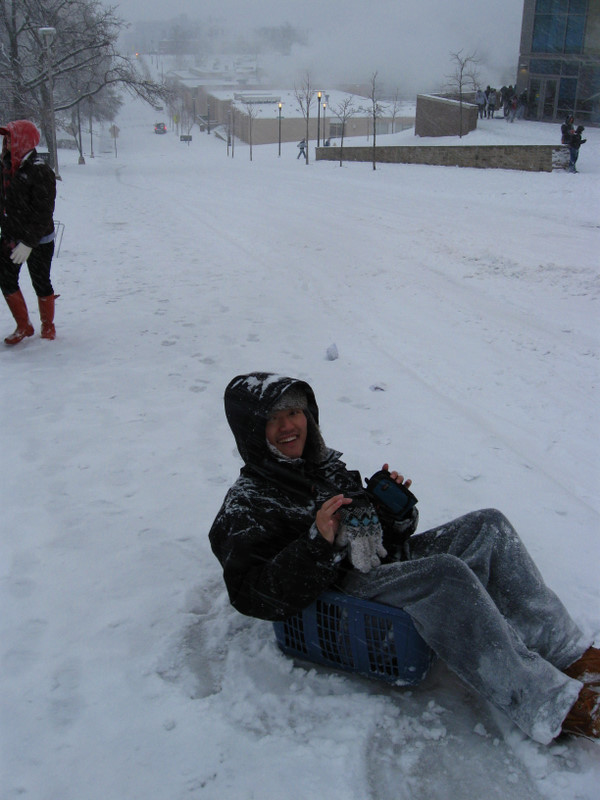